Pročitaj(mo): U 23-24 (Ljubav koja ne prestaje)
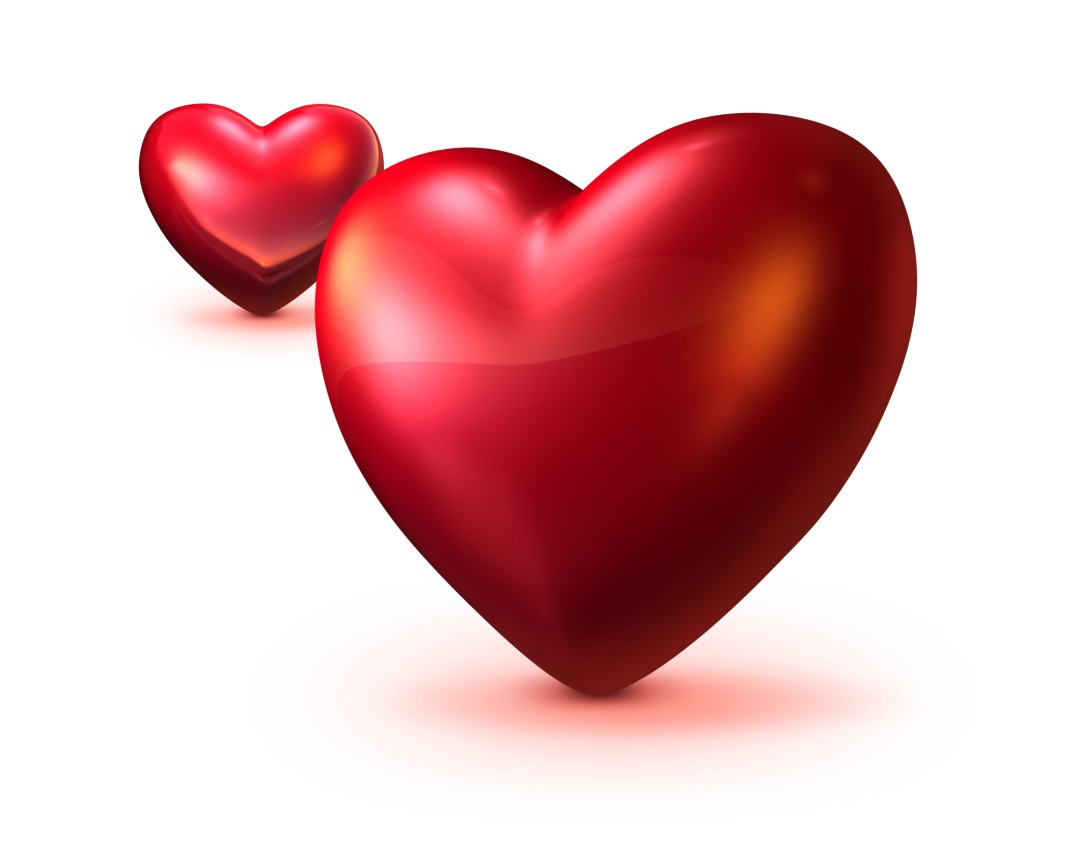 RAZMISLI…
Što je (prava, istinska) ljubav? 
Zašto bi itko htio ikome činiti samo dobro, tj. voljeti ga? Zašto se ljudi vole?
Zašto ljudi vole Boga? Da li Bog voli nas?
Postoje li kriva shvaćanja ljubavi?
Postoje li kakvi propisi za ljubav? Postoje li "granice" u ljubavi?
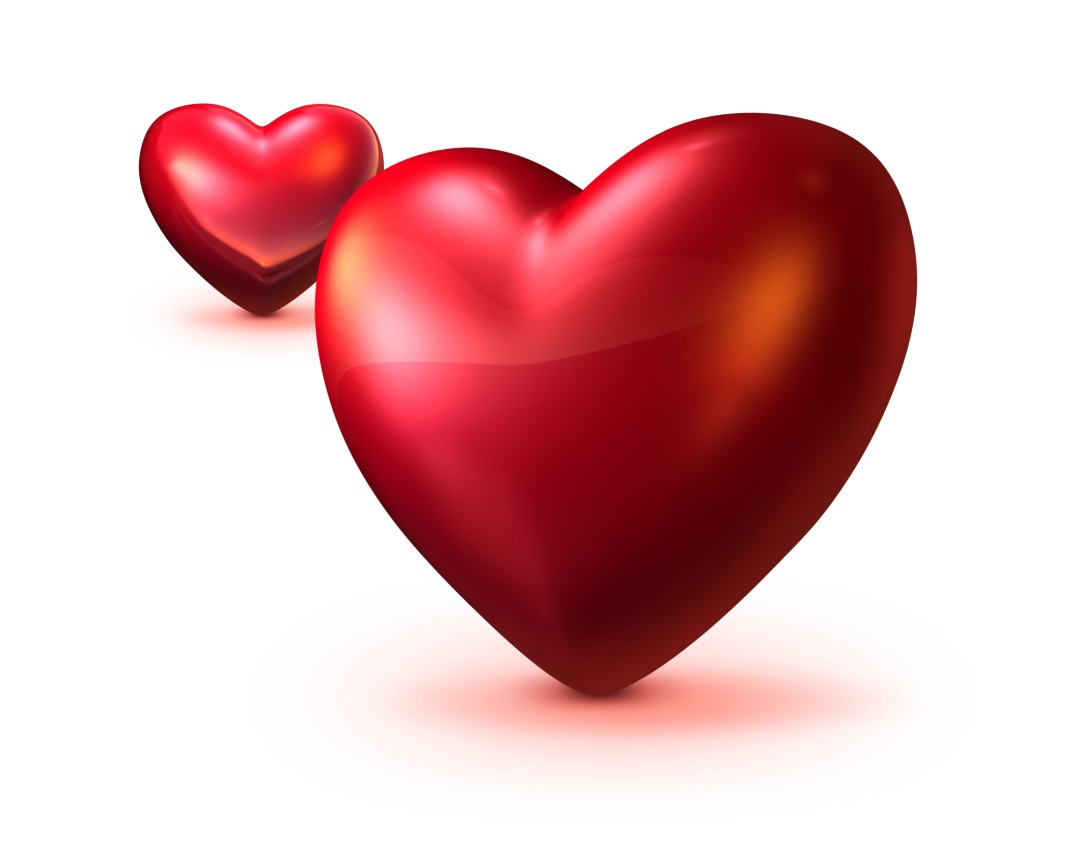 Poslušaj jednu staru poznatu pjesmu o ljubavi…
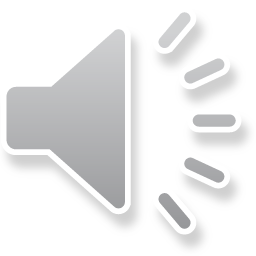 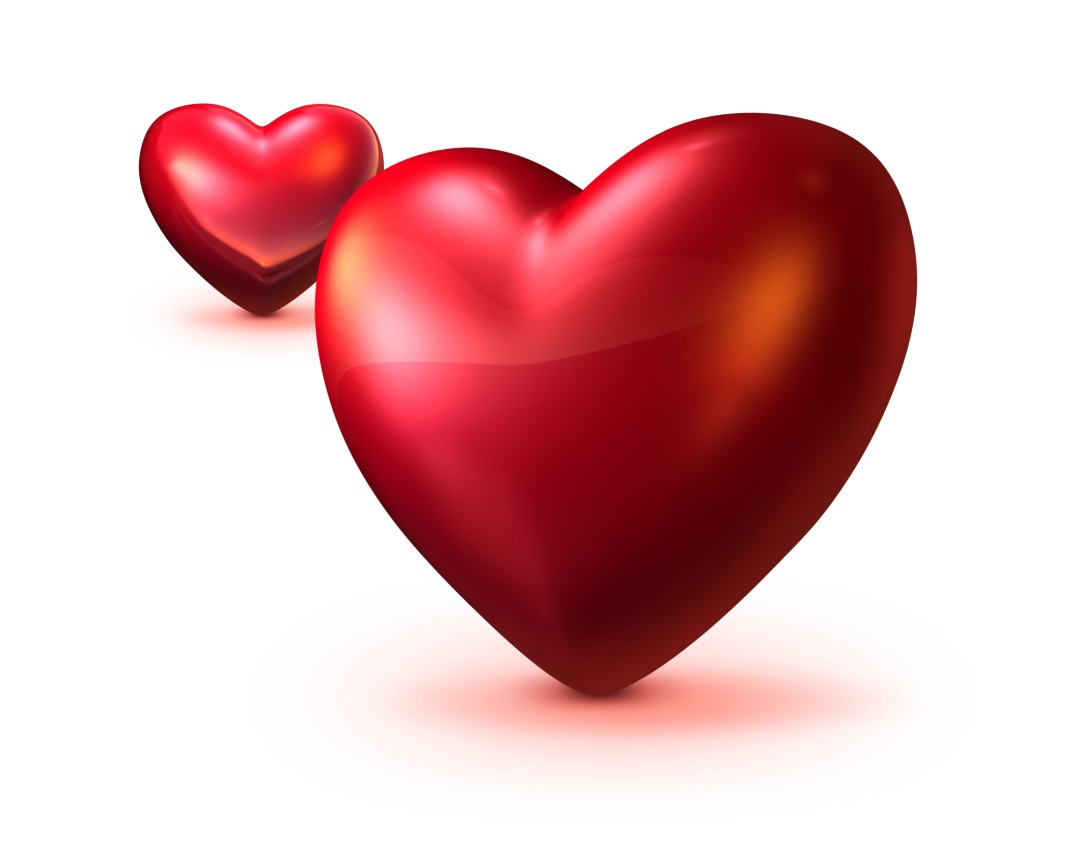 Ljubav prema Bogu i bližnjima
Isusove „Dvije zapovijedi ljubavi”:
 Ljubi Gospodina Boga svoga svim srcem svojim, svom dušom svojom i svim umom svojim.
 Ljubi bližnjega svoga kao samoga sebe.
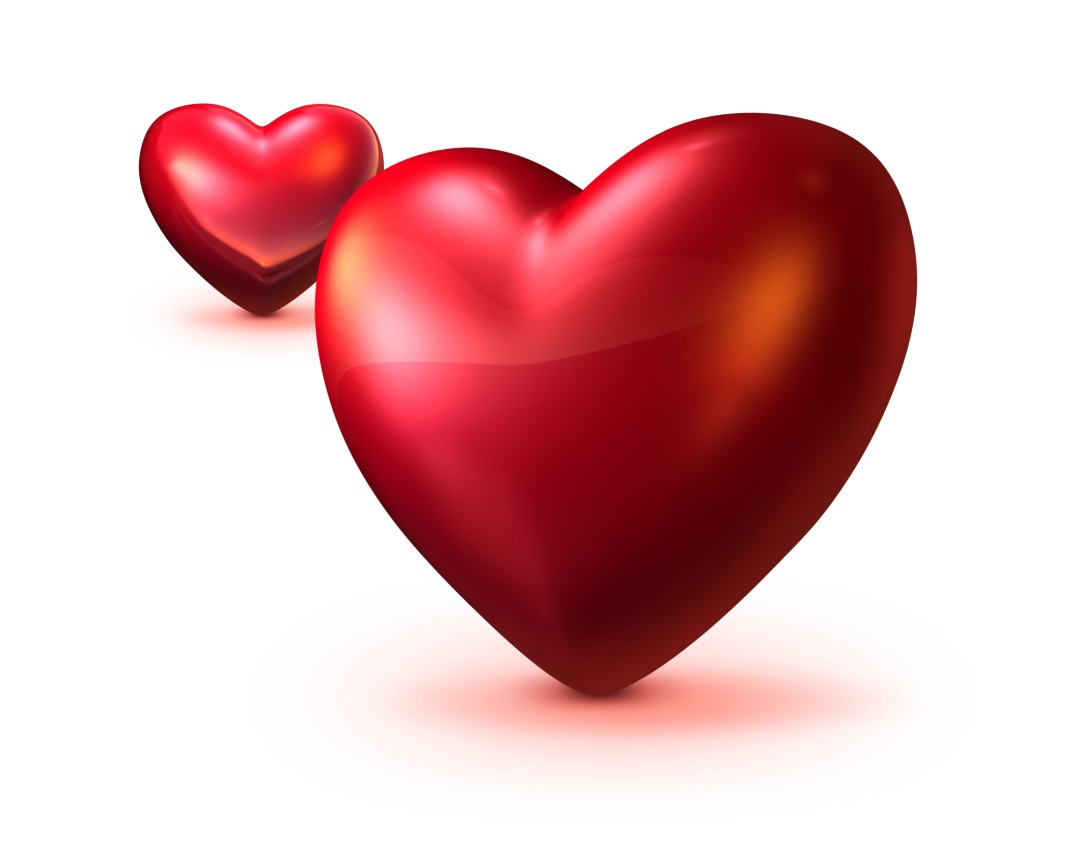 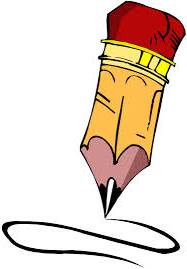 Tko ovo ne zna, neka si prepiše u bilježnicu i nauči!
Ljubav prema Bogu i bližnjima
1.	Zašto je dobro, pošteno i važno voljeti Boga najviše na svijetu?
2. Zašto je dobro i važno voljeti ljude oko sebe? Zašto bi to Bog od nas tražio?
Ako je Bog na prvom mjestu, sve je onda na svome mjestu.
Ako Bog nije na prvom mjestu, onda ništa nije na svom mjestu.
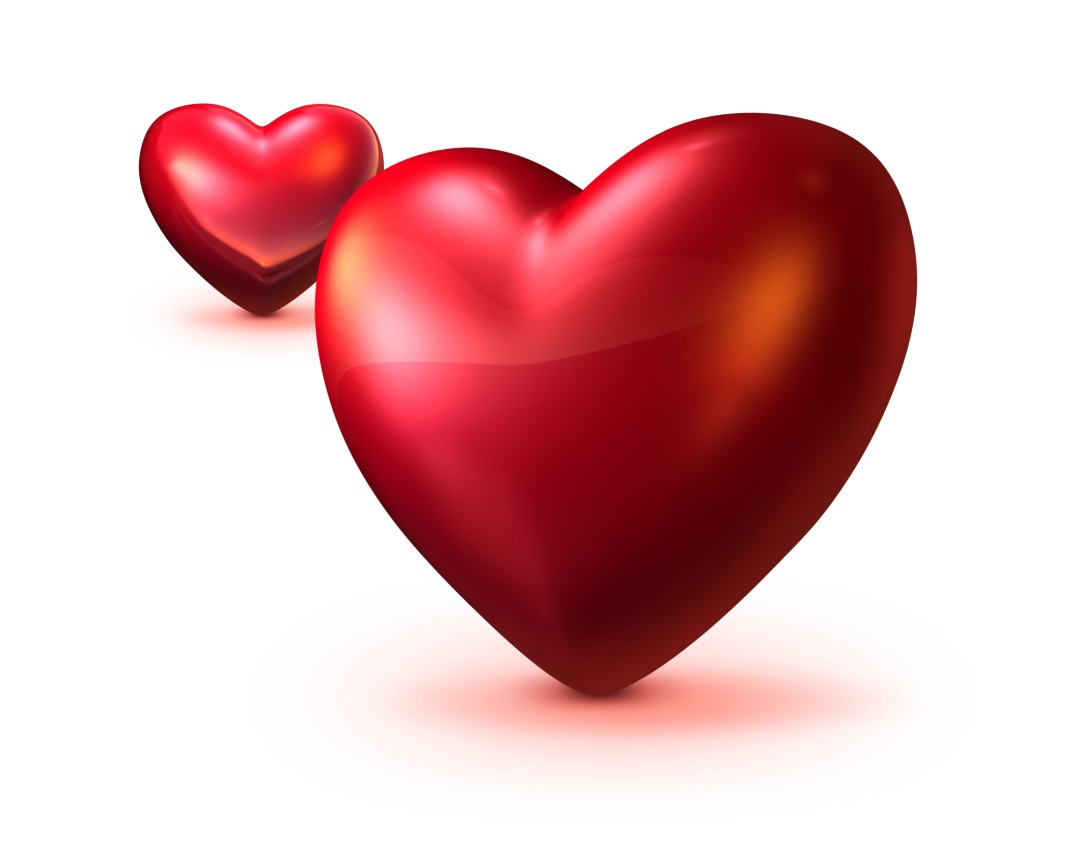 Ljubav prema Bogu i bližnjima
Isus nas uči da su Dvije zapovijedi ljubavi najvažniji zakon u životu.
1. Zbog svega što je Bog učinio za nas, mi želimo i moramo Boga voljeti i poštovati!
2. Zbog ljubavi prema Bogu mi ćemo voljeti i naše bližnje, ljude koji su isto Božja djeca i činit ćemo im samo dobra djela.
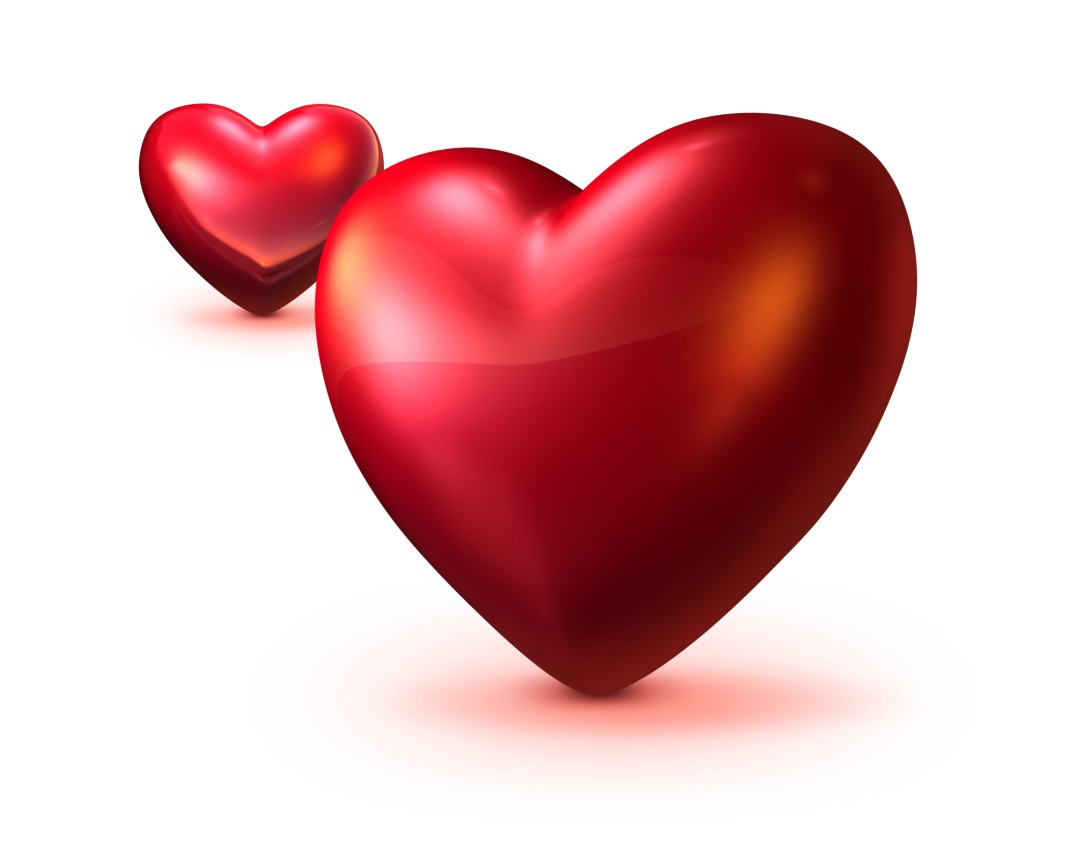 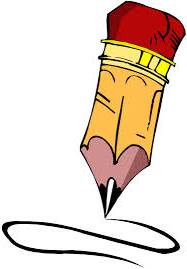 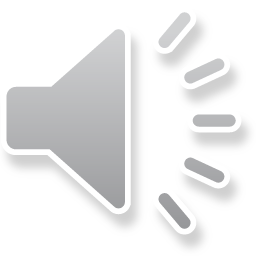 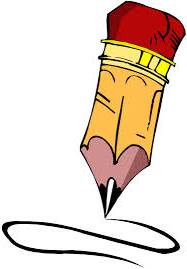 Ljubav prema Bogu i bližnjima
Isus nas uči da su Dvije zapovijedi ljubavi najvažniji zakon u životu.
1. Iz zahvalnosti Bogu za sve što je dobra učinio za nas, ali i zbog Božje uzvišenosti mi želimo Boga voljeti i poštovati!
2. Zbog ljubavi prema Bogu mi ćemo voljeti i naše bližnje, ljude koji su isto Božja djeca i činit ćemo im samo dobra djela.
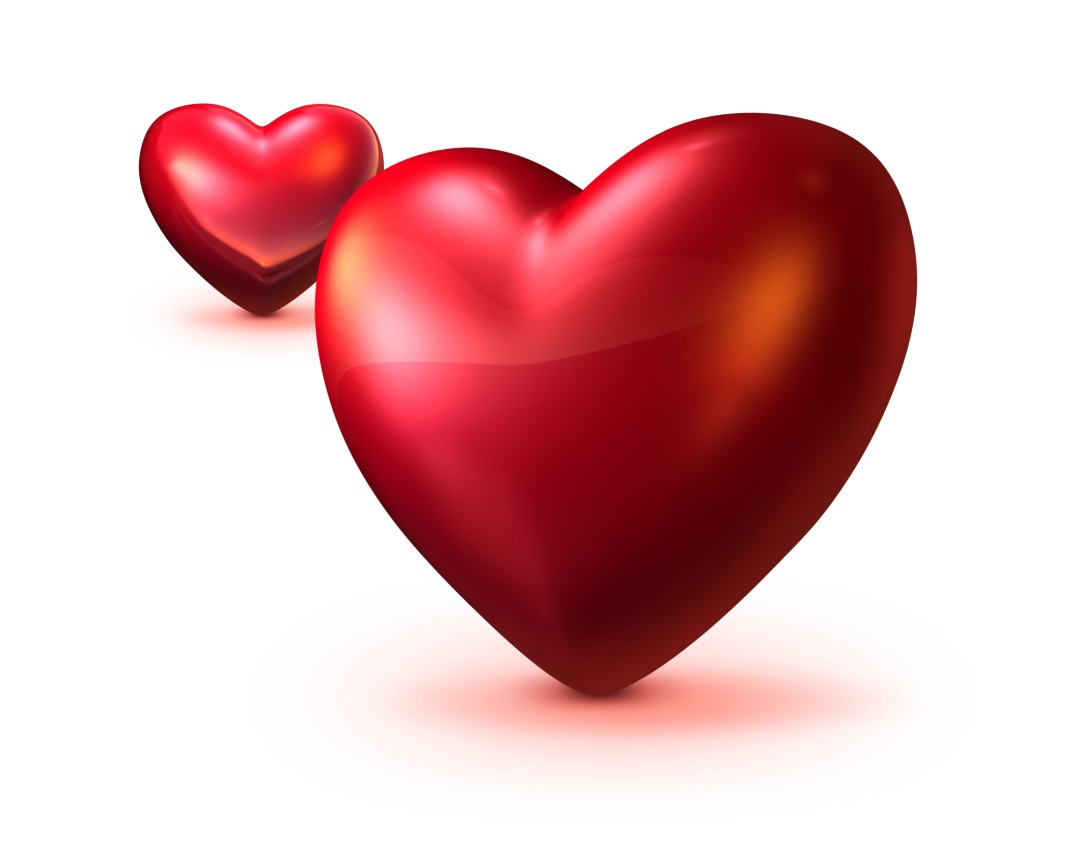 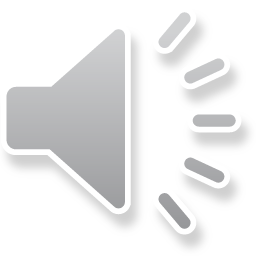 [Speaker Notes: za sljedeću godinu – dopunjeno 1. prailo]
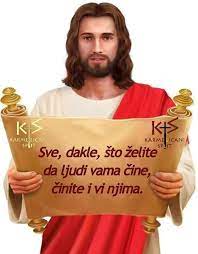 A kako to treba voljeti bližnje? Isus nam je dao jednostavno pravilo za to. Koje?
Zlatno pravilo:

Sve što želite da drugi vama čine,    činite i vi njima.

Sve što ne želite da drugi vama čine, ne činite vi njima.
DZ+: naučiti napamet (za ++):
Ljubim Te, Bože moj, svim svojim srcem i dušom / više nego sve drugo na svijetu, / jer si dostojan svake ljubavi, / i radi Tebe ljubim svoga bližnjega kao sama sebe. / O Bože, užezi ognjem svoje ljubavi moje srce!
(U24 ili u vjeronaučnom molitveniku molitva br. 49)
A vjera i nada su tu zbog ljubavi! Jer po ljubavi ćemo doći do Boga!
Prva poslanica Korinćanima
13 Kad bih sve jezike ljudske govorio i anđeoske, a ljubavi ne bih imao, bio bih mjed što ječi ili cimbal što zveči. Kad bih imao dar prorokovanja i znao sva otajstva i sve spoznanje; i kad bih imao svu vjeru da bih i gore premještao, a ljubavi ne bih imao - ništa sam! I kad bih razdao sav svoj imutak i kad bih predao tijelo svoje da se sažeže, a ljubavi ne bih imao - ništa mi ne bi koristilo. … 
A sada: ostaju vjera, ufanje i ljubav - to troje - ali najveća je među njima ljubav.
sv. Pavao u 1 Kor 13,4-8 daje "recept" za pravu ljubav:
DZ+: naučiti napamet (za ++):
Hvalospjev ljubavi
Ljubav je velikodušna, dobrostiva je ljubav, ne zavidi, ljubav se ne hvasta, ne nadima se; nije nepristojna, ne traži svoje, nije razdražljiva, ne pamti zlo; ne raduje se nepravdi, a raduje se istini; sve pokriva, sve vjeruje, svemu se nada, sve podnosi. Ljubav nikad ne prestaje.
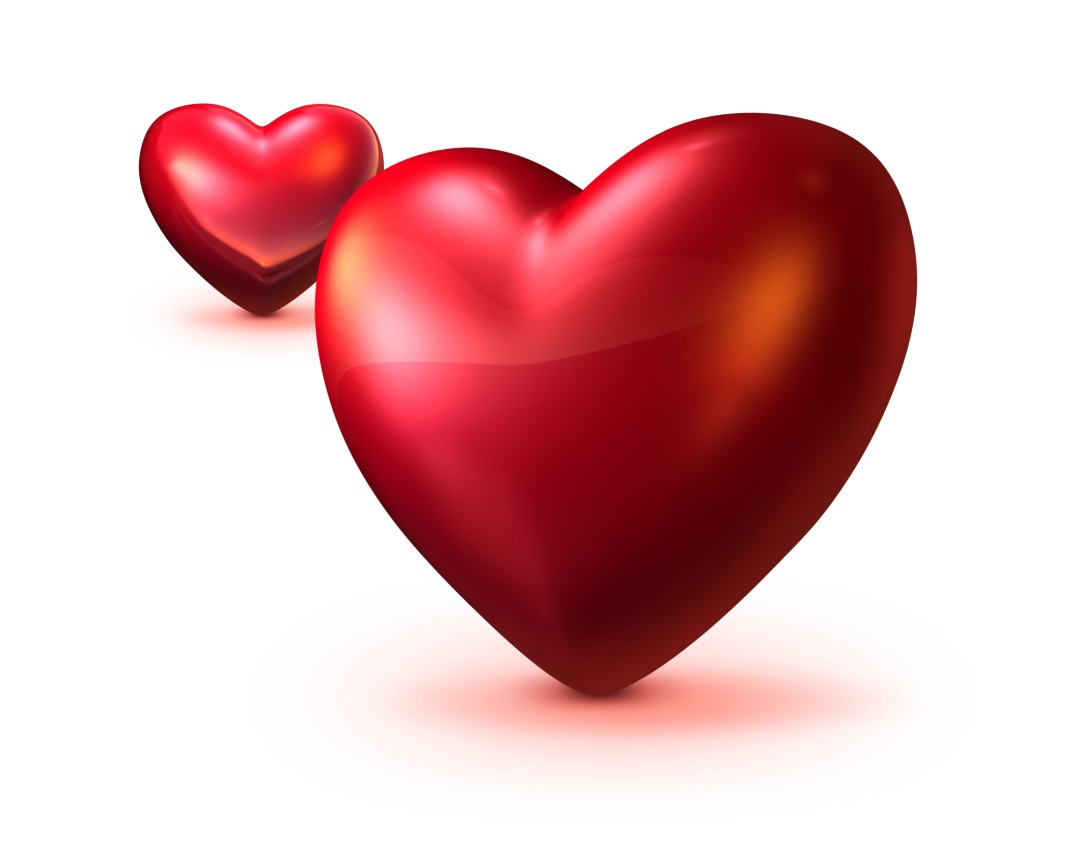 Ovaj tekst je opjevan u pjesmi: https://www.youtube.com/watch?v=DHusaIFym2c
[Speaker Notes: DZ+?]
„BOG________E” KREPOSTI:
OSLOVN
PONOVIMO!
____ mi je dao razlog da ________ u dobroga ____
i to mi daje _____ da će me Bog _________ i uzeti k sebi u ____. 
Zato ja ______ Boga i _______ te ću svojim ______ djelima ________ Bogu da sam uz Njega.
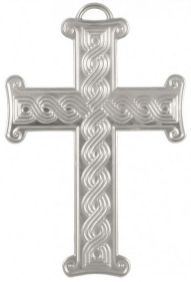 Vjera

Ufanje

Ljubav
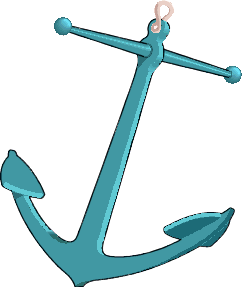 Ove riječi stavi na gornje crte i prepiši u bilježnicu:
nadu
dobrim
bližnje
ljubim
vjerujem
dokazati
Boga
Isus
uskrisiti
nebo
[Speaker Notes: ZA PONAVLJANJE - Isto prepisati?!!!!]